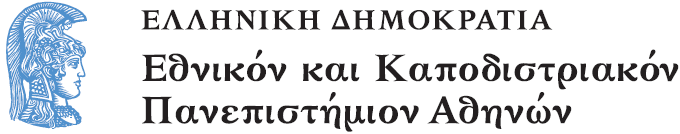 Τηλεοπτική και Ραδιοφωνική Παραγωγή
Ενότητα 4: Media και Πολύ πολιτισμικότητα

Νίκος Μύρτου
Σχολή ΟΠΕ
Τμήμα ΕΜΜΕ
Δημοκρατικές Κοινωνίες
Ισότητα
Ισονομία
Ισοτιμία
Αμοιβαία Αποδοχή
Αποδοχή της Διαφορετικότητας
Πολύ πολιτισμικότητα
Απαιτούνται τα βασικά δομικά στοιχεία της δημοκρατίας για την συνύπαρξη ατόμων με διαφορετικά εθνικά-εθνοτικά και πολιτισμικά χαρακτηριστικά.
Ελάχιστη Ιστορία
Οι μεγάλες αυτοκρατορίες ήταν πολυπολιτισμικές (διάφορα επίπεδα αποδοχής)
Το τέλος τους έφερε το κράτος-έθνος
Για να στηριχθεί η νέα κατάσταση έπρεπε να υπάρξει εθνική συνείδηση
Η κυρίαρχη αφήγηση ήταν εθνικιστική
Δημιουργία Αντιλήψεων
Οικογένεια
Κοινωνικό Περιβάλλον
Ανεπίσημος Λόγος: ανέκδοτα, παραβολές κτλ
Μέσα Μαζικής Ενημέρωσης
Επίσημος Εθνικός Λόγος

Κοινός παρονομαστής: Στερεότυπα
Στερεότυπα
Μας επιτρέπουν να βάζουμε τον κόσμο σε «τάξη»
Θεωρούμε ότι είναι αλήθεια
Είναι παντού- τα μαθαίνουμε από παιδιά
Στόχος τους είναι να διαχωρίσουν «εμάς» από τους «άλλους»
Βασικό δομικό χαρακτηριστικό οπτικοακουστικού περιεχομένου
Σύγχρονες Κοινωνίες
Διαδίκτυο
Παγκοσμιοποίηση
Διάχυση Περιεχομένου
Δημιουργία Κοινής Pop Culture
Pop Culture
Πολύ-πολιτισμικότητα στην κοινωνία του θεάματος;
Pop Culture
Star Trek: Πρώτη και δυστυχώς από τις λίγες τηλεοπτικές πολύ πολιτισμικές εικόνες.
Pop Culture
Πολύ πολιτισμικότητα;
Pop Culture
Πολύ πολιτισμικότητα;
Pop Culture
Πολύ πολιτισμικότητα;
Pop Culture
Πολύ πολιτισμικότητα;
Σύγχρονη Κοινωνία
Βιομηχανική Παραγωγή σε φτωχές χώρες
Πώληση προϊόντων σε ανεπτυγμένες χώρες
Εκμετάλλευση Φυσικών Πόρων με κάθε μέσο
Οικονομικές Ανισότητες
Πόλεμοι
Κρίση
Παγκόσμια Κρίση
Οικονομική Κρίση στη «Δύση»
Φτώχια στην «Ανατολή»
Πολεμικές Συρράξεις στην Αφρική
Μεταναστευτικό/Προσφυγικό Ρεύμα
Αντίδραση
Τα επίσημα ΜΜΕ χρησιμοποιούν όπως πάντα λόγο φοβικό και εθνικιστικό
Στόχος ο διαχωρισμός: εμείς και αυτοί
Έντονη προπαγάνδα θρησκευτική/εθνική
[Speaker Notes: Αυτό συμβαίνει παντα βέβαια μερκελ, Pigs Κτλ]
Ποια είναι η Λύση;
Παιδεία/Εκπαίδευση
Γλώσσες
Ταξίδια
Εργασία
Παιδεία/Εκπαίδευση
Απαλοιφή Στερεοτύπων
Ενίσχυση της έννοιας της αλληλεγγύης
Αποδοχή στην διαφορετικότητα
Τερματισμός των ψευδό διαχωρισμών
Γνωριμία με άλλες Κουλτούρες
Γλώσσες
Αναπτύσσουν τον εγκέφαλο
Μας ανοίγουν πόρτες σε άλλες κουλτούρες
Ταξίδια
Πέρα από την ικανοποίηση είναι ο πργματικός τρόπος να μάθουμε αληθινά μια άλλη κοινωνία
Εργασία σε πολυπολιτισμικά περιβάλοντα
Τέλος Ενότητας
Χρηματοδότηση
Το παρόν εκπαιδευτικό υλικό έχει αναπτυχθεί στo πλαίσιo του εκπαιδευτικού έργου του διδάσκοντα.
Το έργο «Ανοικτά Ακαδημαϊκά Μαθήματα στο Πανεπιστήμιο Αθηνών» έχει χρηματοδοτήσει μόνο την αναδιαμόρφωση του εκπαιδευτικού υλικού. 
Το έργο υλοποιείται στο πλαίσιο του Επιχειρησιακού Προγράμματος «Εκπαίδευση και Δια Βίου Μάθηση» και συγχρηματοδοτείται από την Ευρωπαϊκή Ένωση (Ευρωπαϊκό Κοινωνικό Ταμείο) και από εθνικούς πόρους.
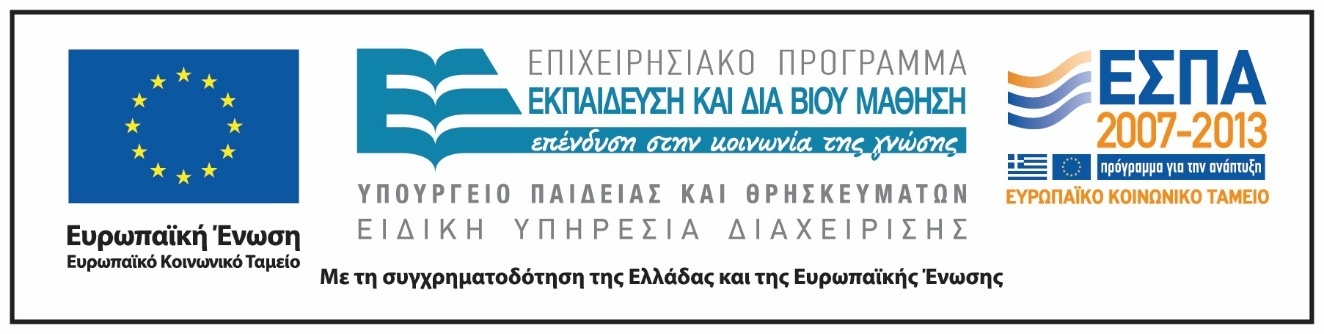 Σημειώματα
Σημείωμα Αναφοράς
Copyright Εθνικόν και Καποδιστριακόν Πανεπιστήμιον Αθηνών, Νίκος Μύρτου  2015. Νίκος Μύρτου. «Τηλεοπτική και Ραδιοφωνική Παραγωγή. Media και Πολυπολιτισμικότητα». Έκδοση: 1.0. Αθήνα 2015. Διαθέσιμο από τη δικτυακή διεύθυνση: http://opencourses.uoa.gr/courses/MEDIA100/.
Σημείωμα Αδειοδότησης
Το παρόν υλικό διατίθεται με τους όρους της άδειας χρήσης Creative Commons Αναφορά, Μη Εμπορική Χρήση Παρόμοια Διανομή 4.0 [1] ή μεταγενέστερη, Διεθνής Έκδοση.   Εξαιρούνται τα αυτοτελή έργα τρίτων π.χ. φωτογραφίες, διαγράμματα κ.λ.π.,  τα οποία εμπεριέχονται σε αυτό και τα οποία αναφέρονται μαζί με τους όρους χρήσης τους στο «Σημείωμα Χρήσης Έργων Τρίτων».
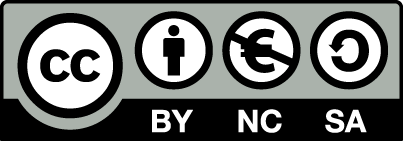 [1] http://creativecommons.org/licenses/by-nc-sa/4.0/ 

Ως Μη Εμπορική ορίζεται η χρήση:
που δεν περιλαμβάνει άμεσο ή έμμεσο οικονομικό όφελος από την χρήση του έργου, για το διανομέα του έργου και αδειοδόχο
που δεν περιλαμβάνει οικονομική συναλλαγή ως προϋπόθεση για τη χρήση ή πρόσβαση στο έργο
που δεν προσπορίζει στο διανομέα του έργου και αδειοδόχο έμμεσο οικονομικό όφελος (π.χ. διαφημίσεις) από την προβολή του έργου σε διαδικτυακό τόπο

Ο δικαιούχος μπορεί να παρέχει στον αδειοδόχο ξεχωριστή άδεια να χρησιμοποιεί το έργο για εμπορική χρήση, εφόσον αυτό του ζητηθεί.
Διατήρηση Σημειωμάτων
Οποιαδήποτε αναπαραγωγή ή διασκευή του υλικού θα πρέπει να συμπεριλαμβάνει:
το Σημείωμα Αναφοράς
το Σημείωμα Αδειοδότησης
τη δήλωση Διατήρησης Σημειωμάτων
το Σημείωμα Χρήσης Έργων Τρίτων (εφόσον υπάρχει)
μαζί με τους συνοδευόμενους υπερσυνδέσμους.